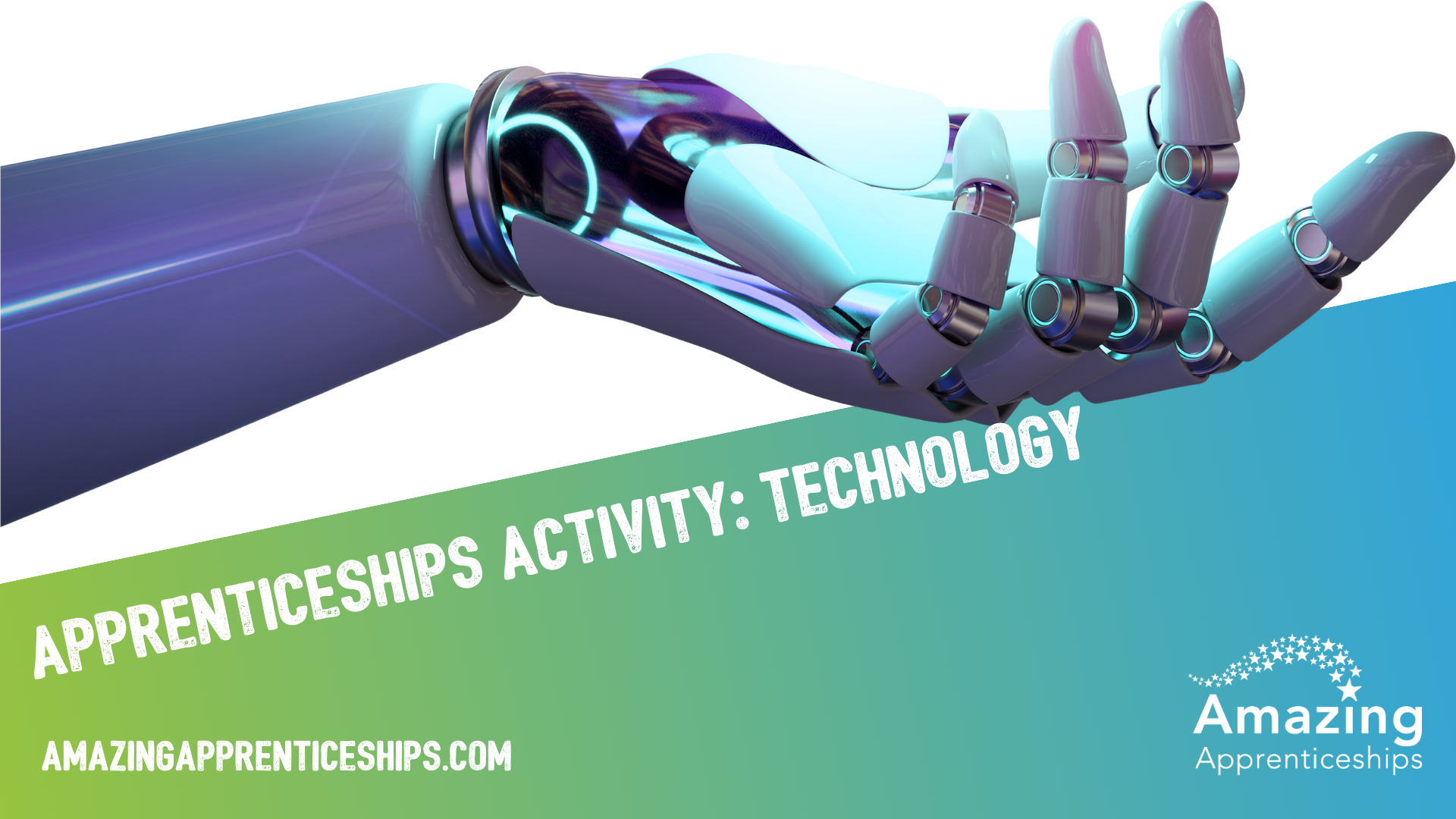 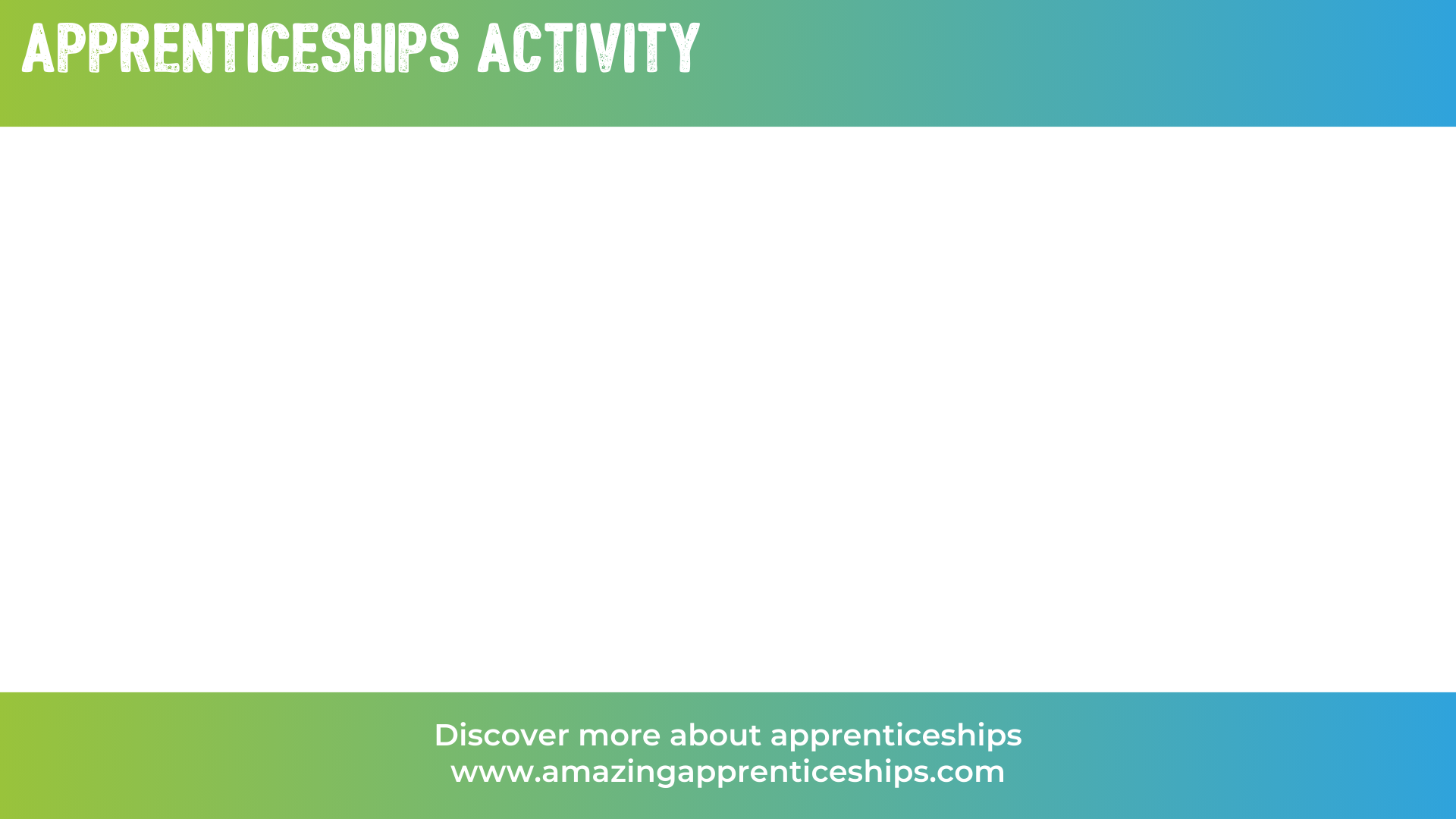 The puzzling world of apprenticeships

We are going to look at a number of different pictures that make up a word.

Solve the puzzles on the board to work out which technology related apprenticeship is being represented.

Write your answers on the student worksheet provided.
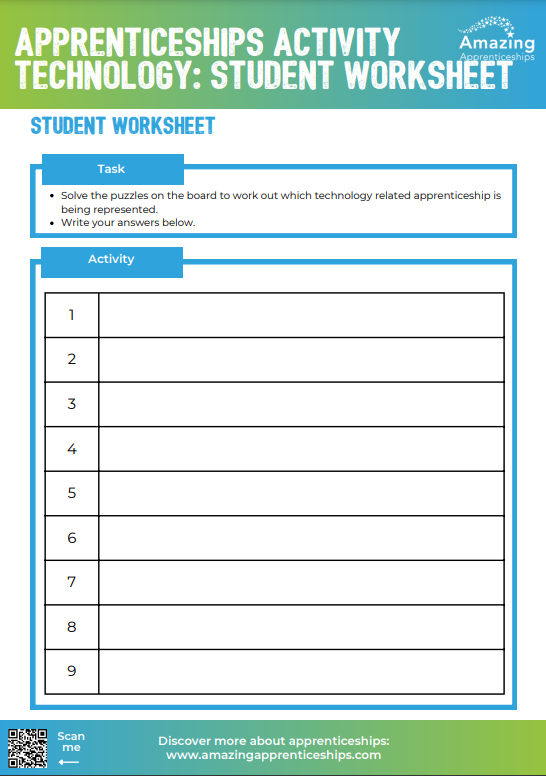 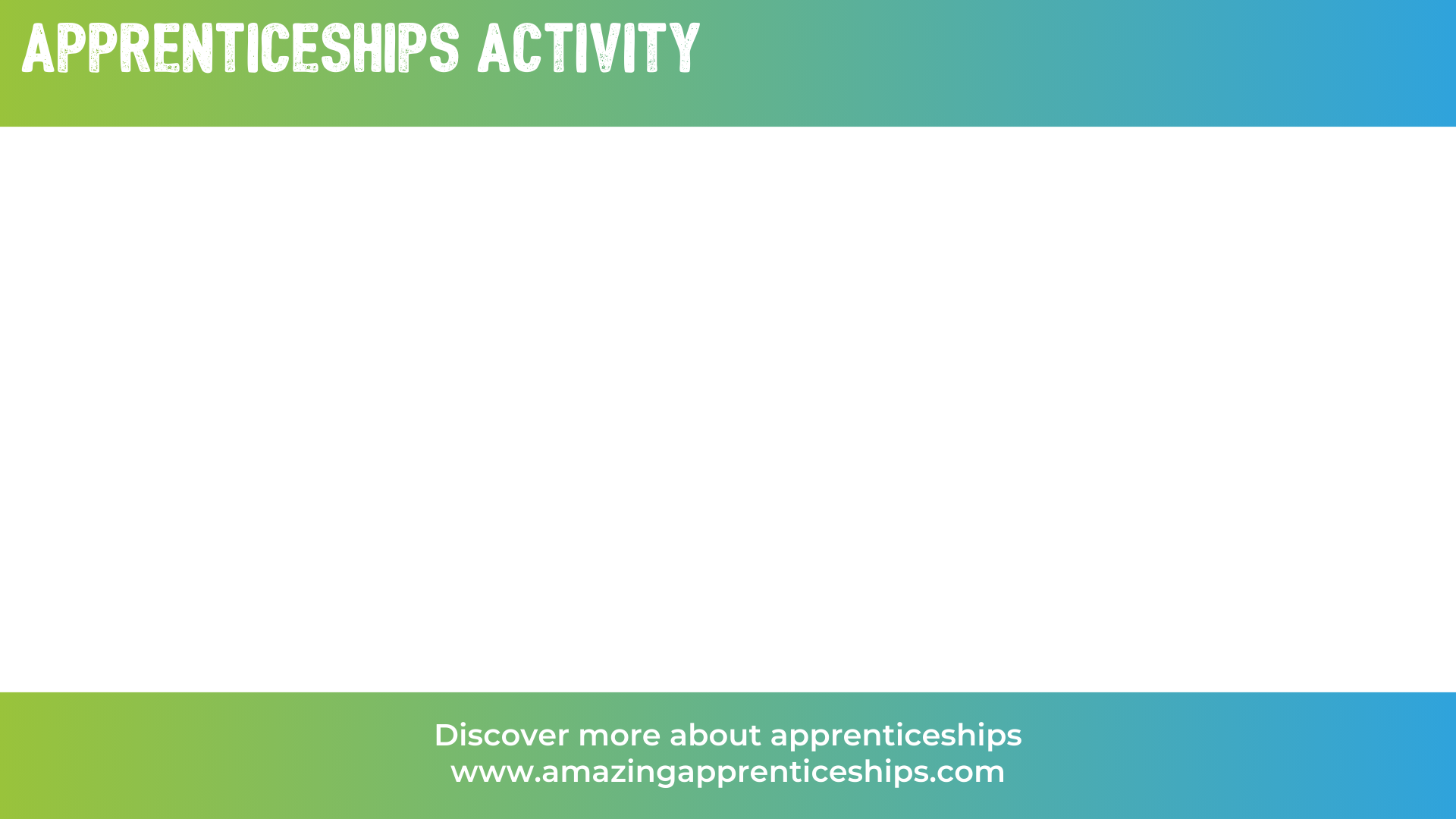 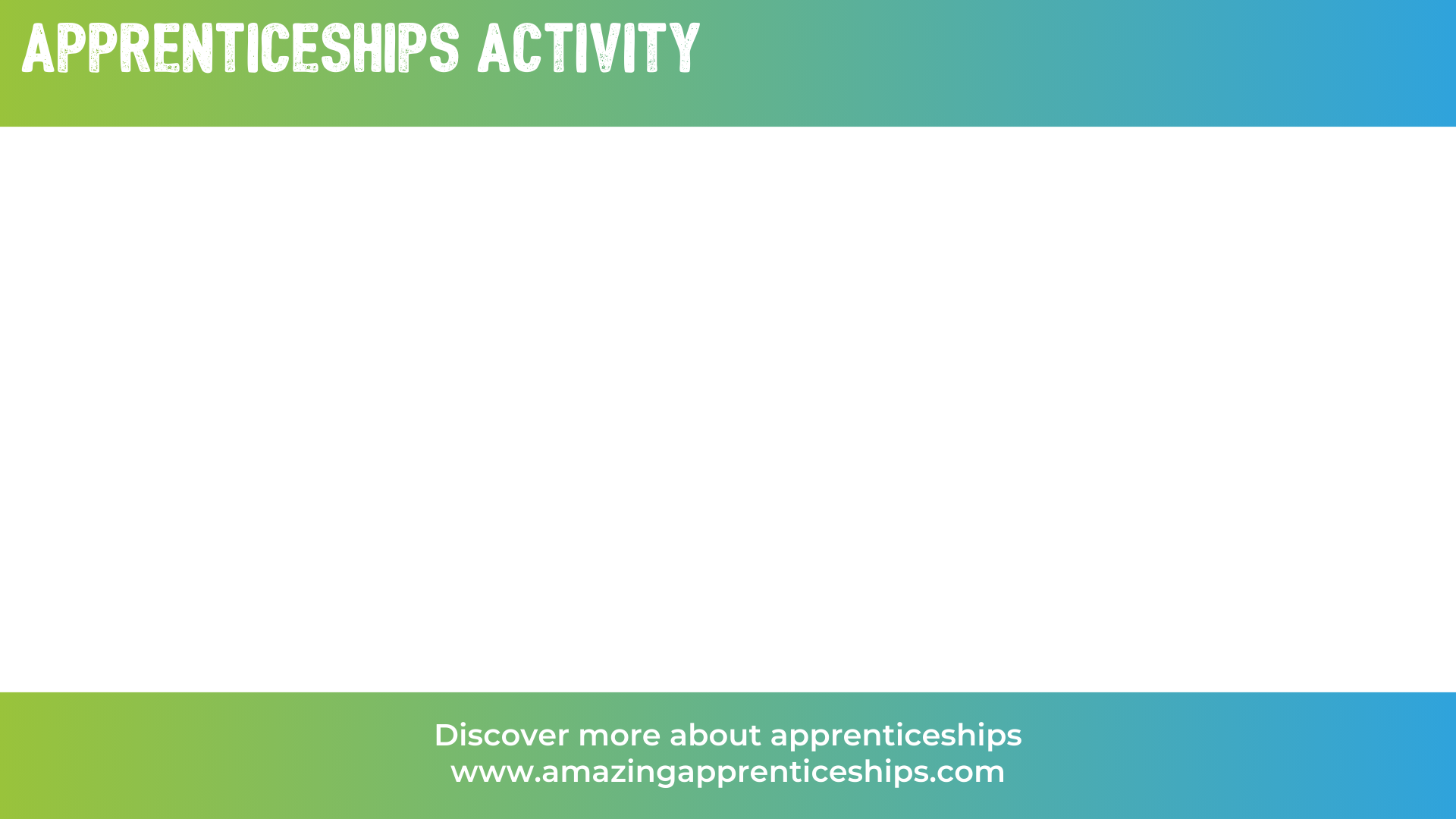 architectural assistant
Level 6 Degree Apprenticeship
architect
Level 7 Degree Apprenticeship
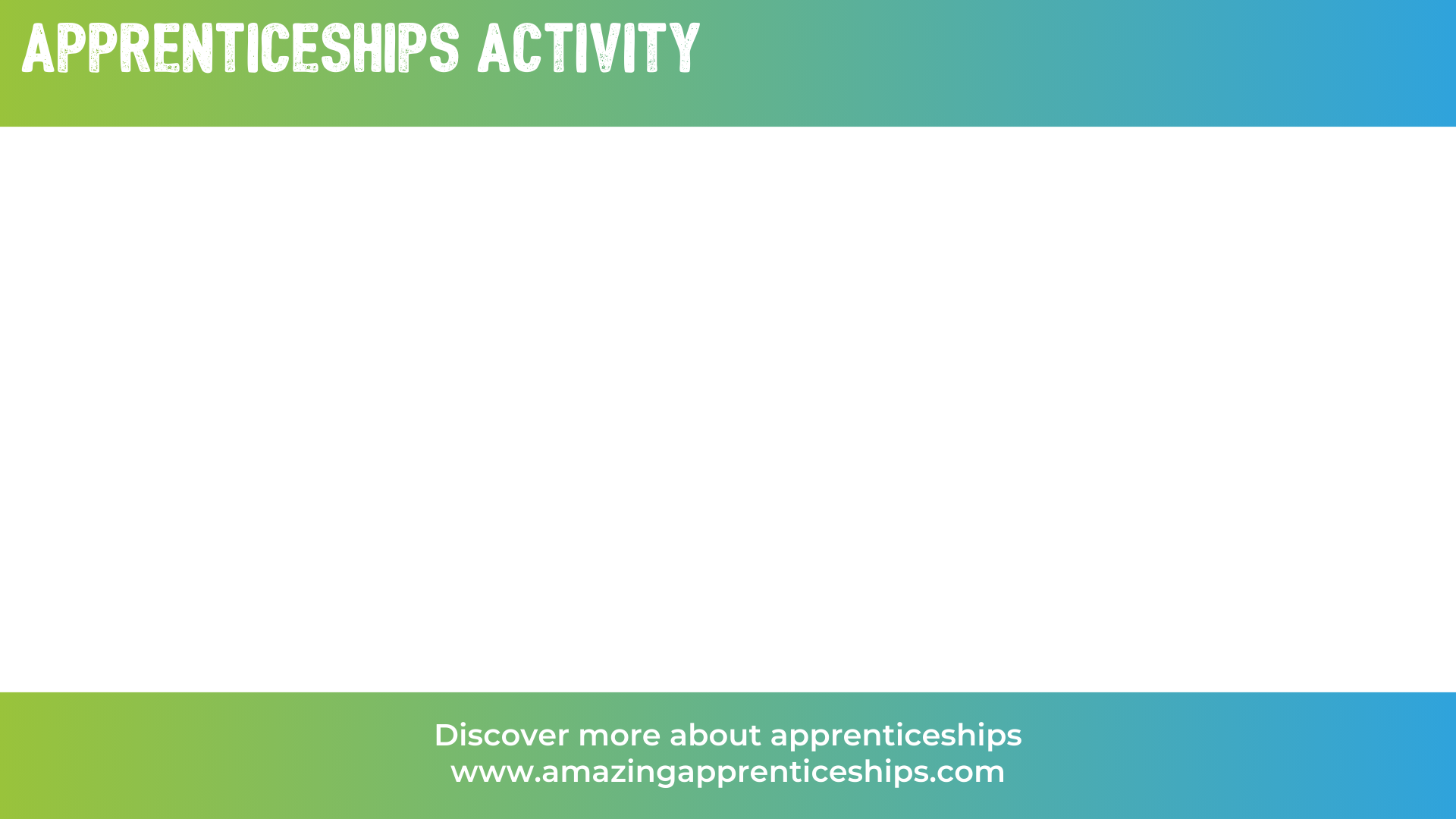 a         e
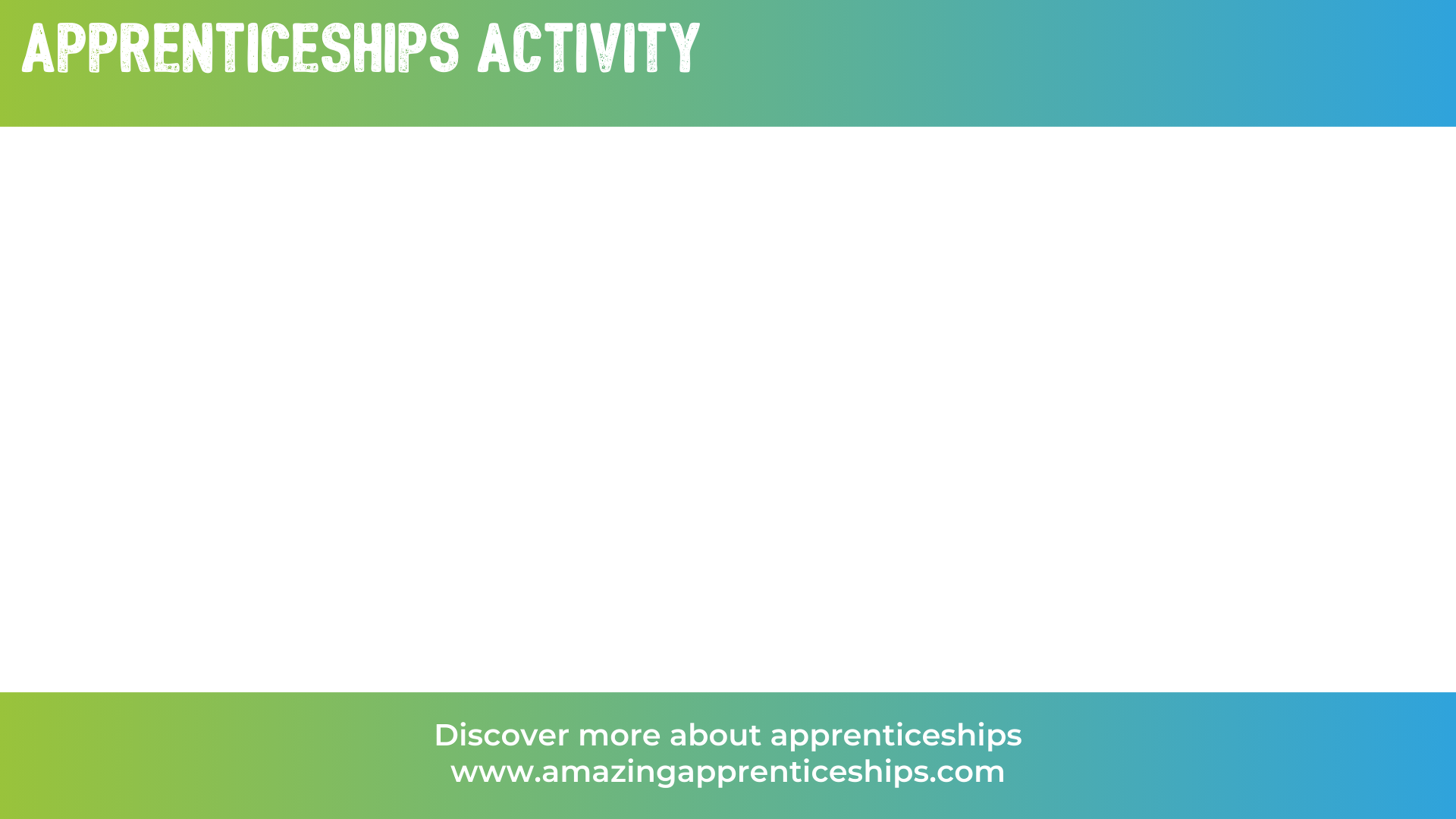 carpentry & joinery
Level 2 Apprenticeship
craft carpentry & joinery
Level 3 Apprenticeship
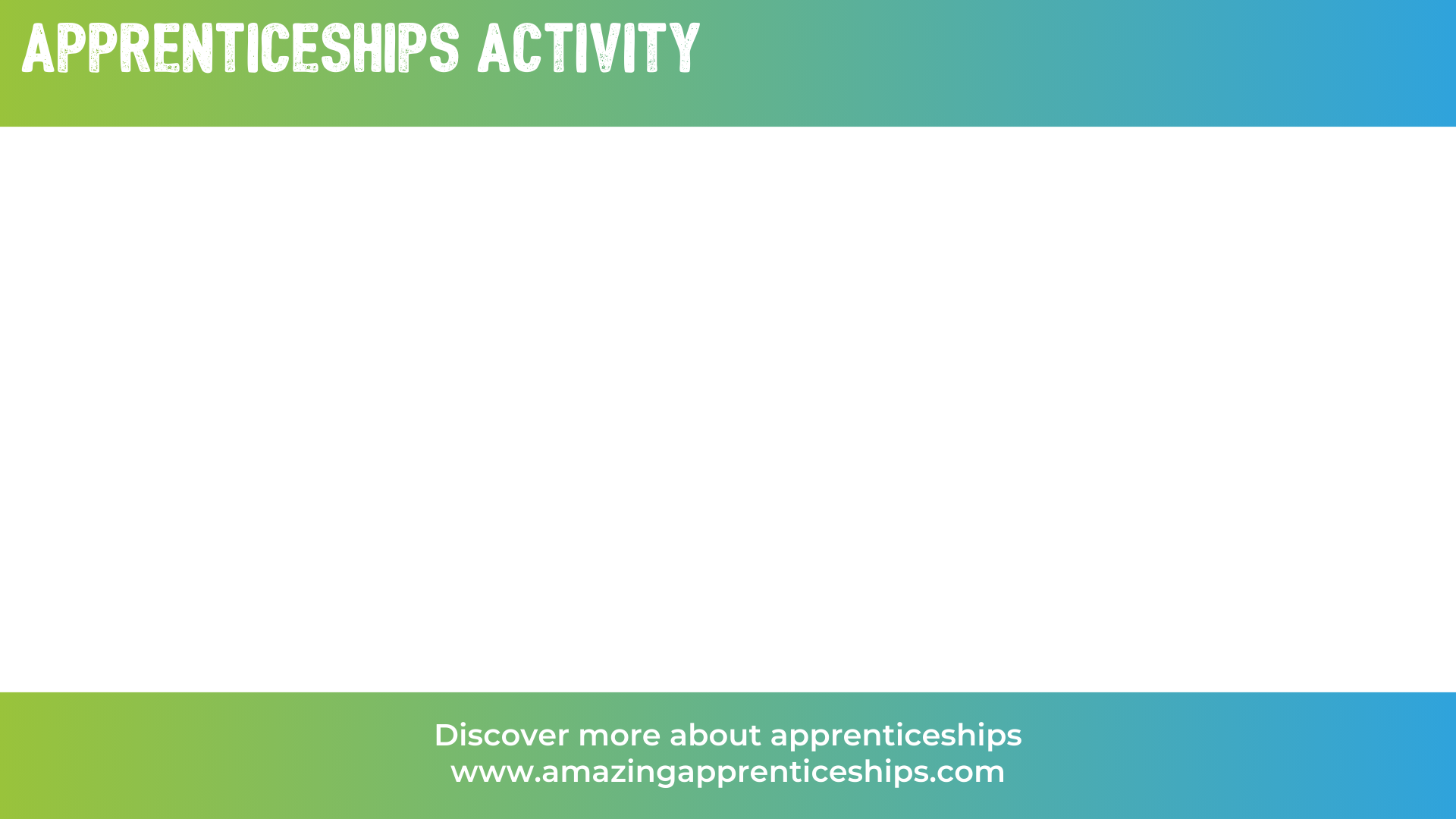 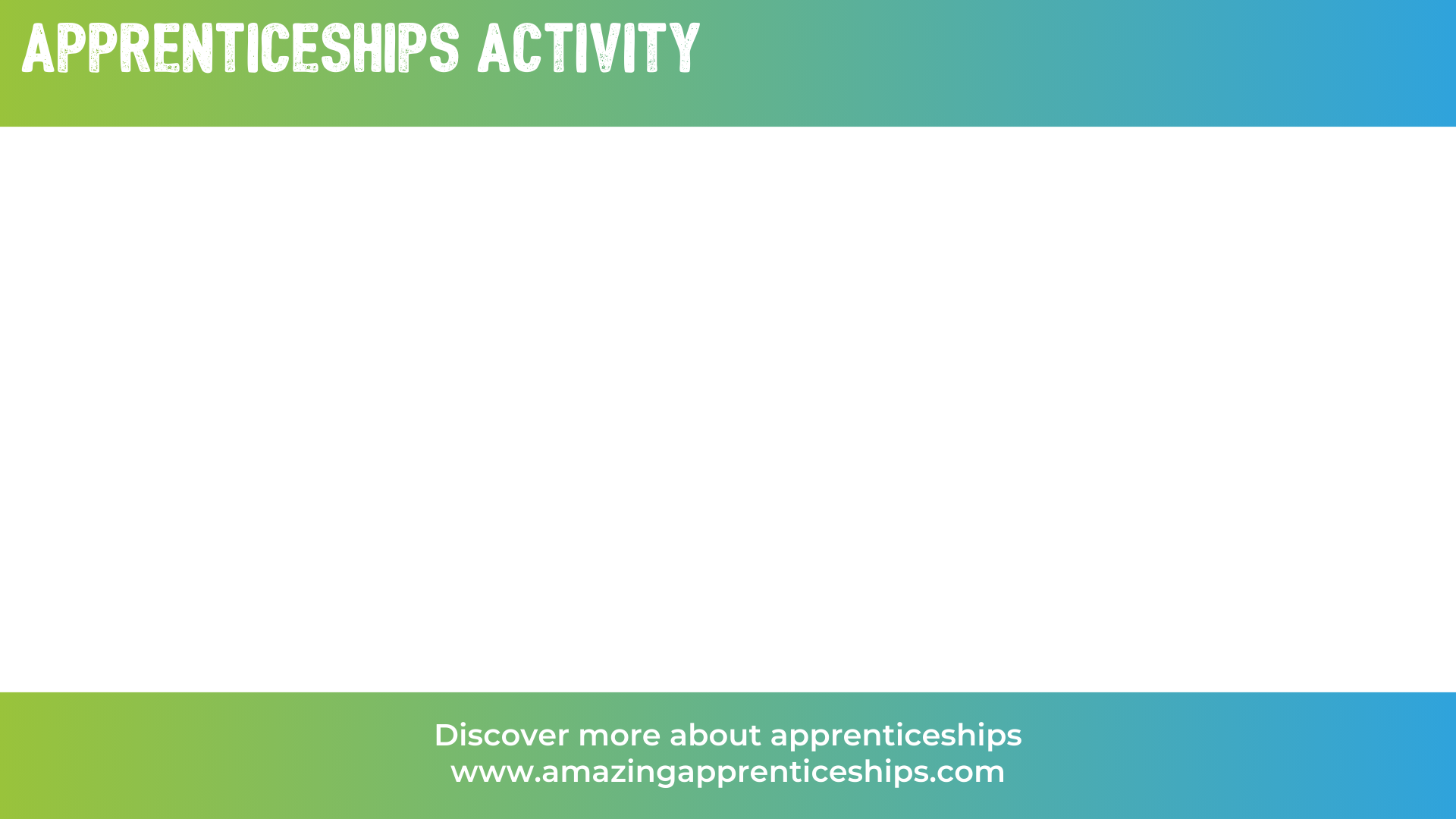 stonemason
Level 2 Apprenticeship
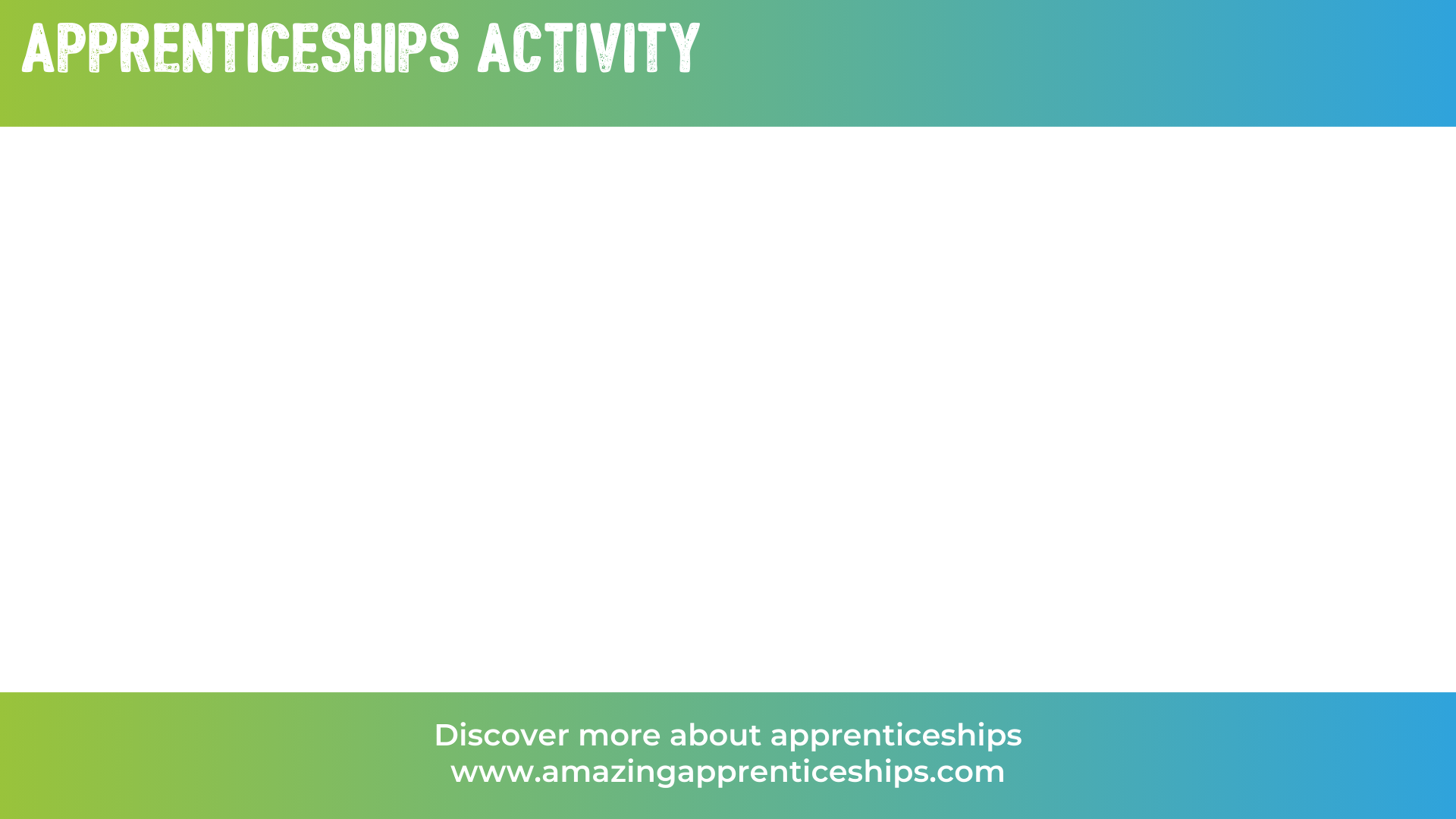 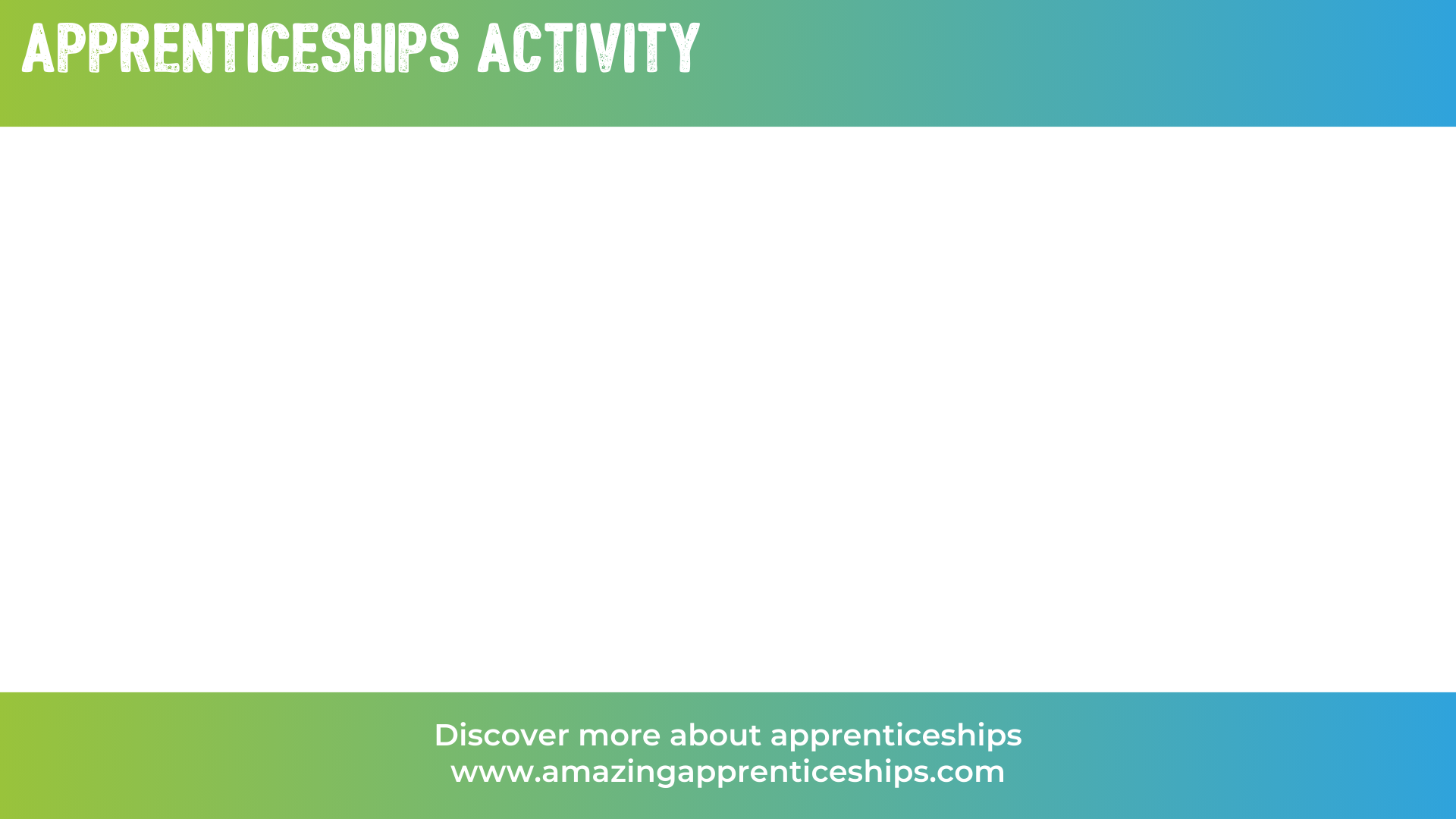 organ builder
Level 3 Apprenticeship
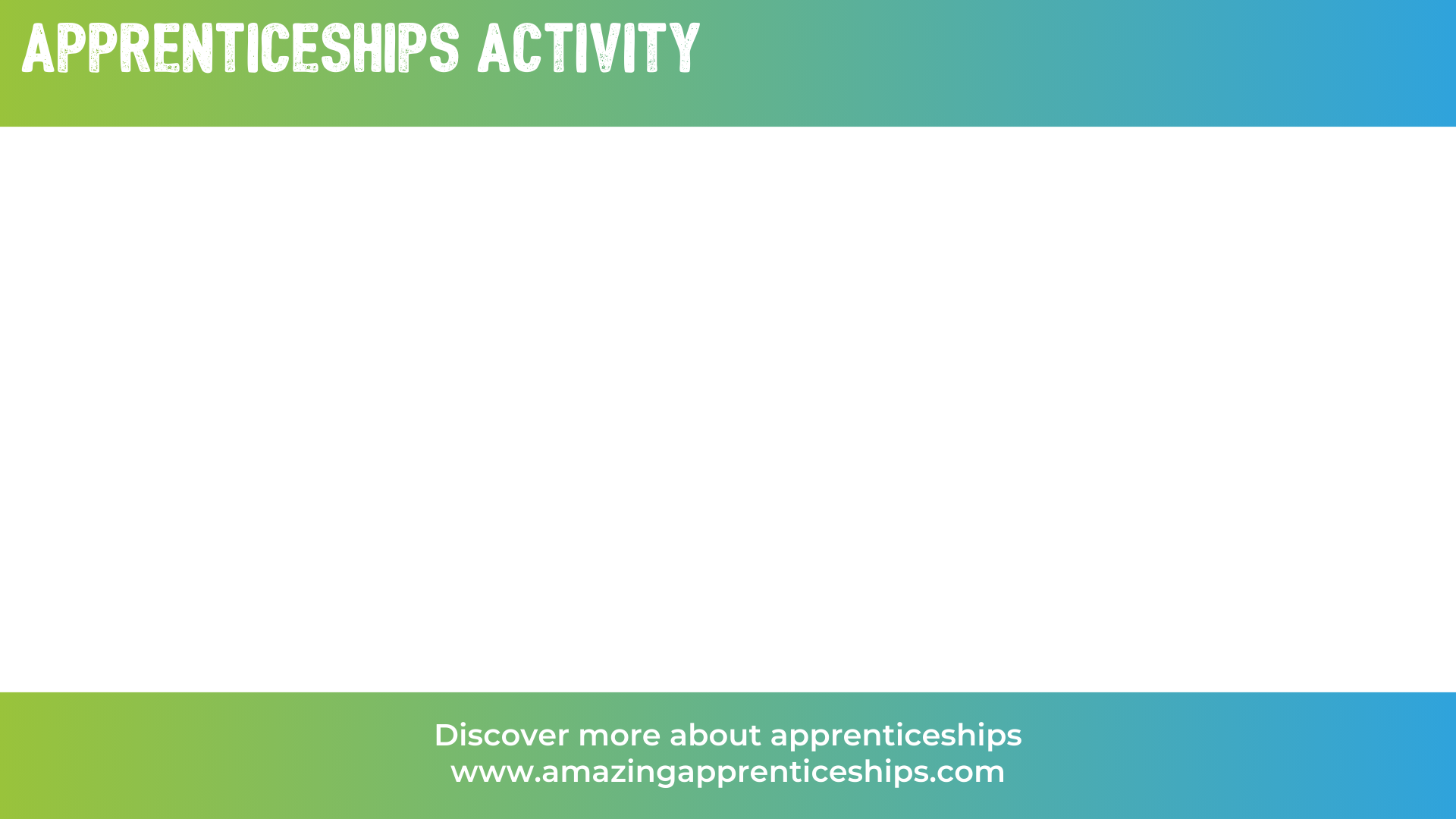 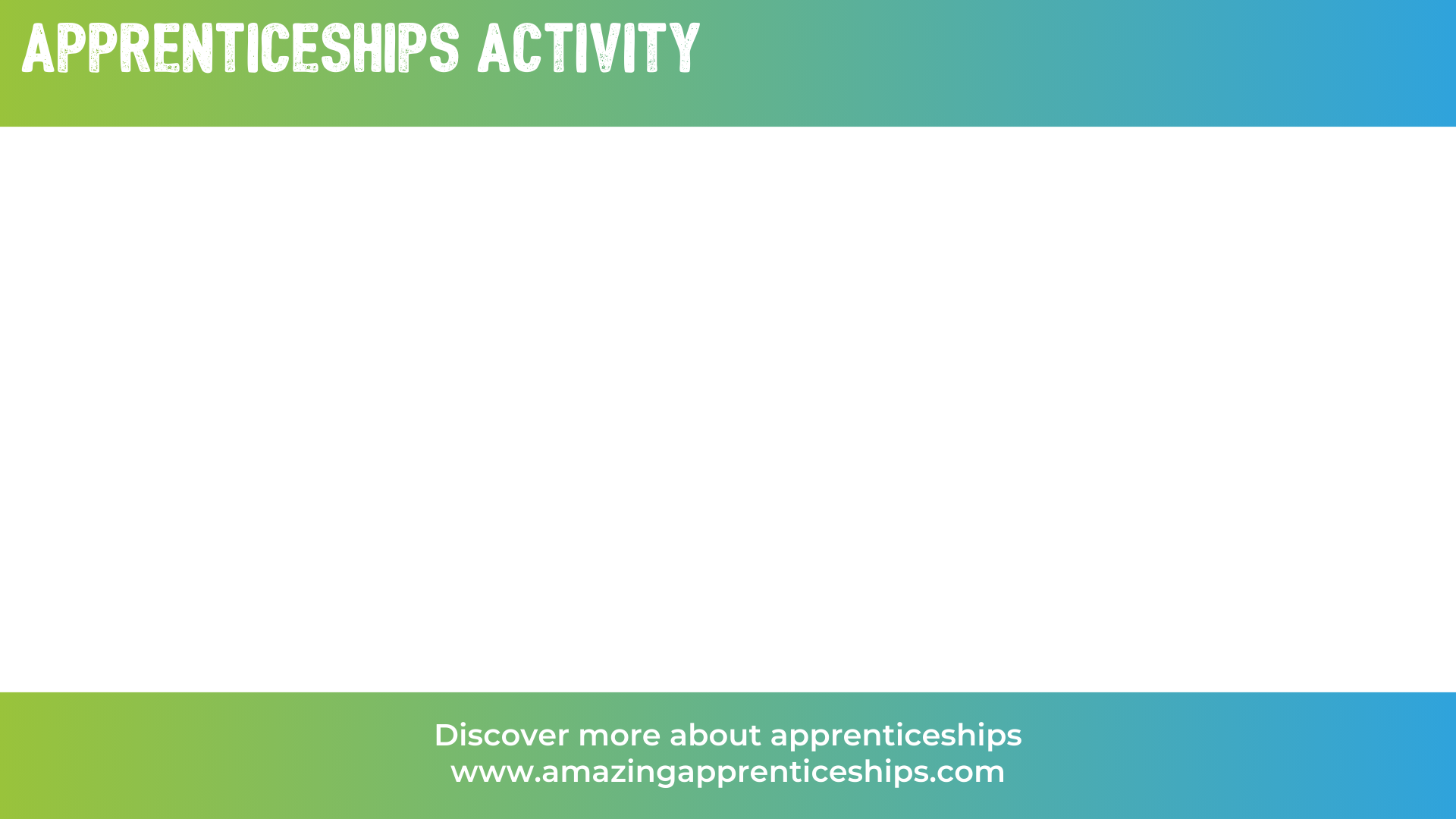 blacksmith
Level 3 Apprenticeship
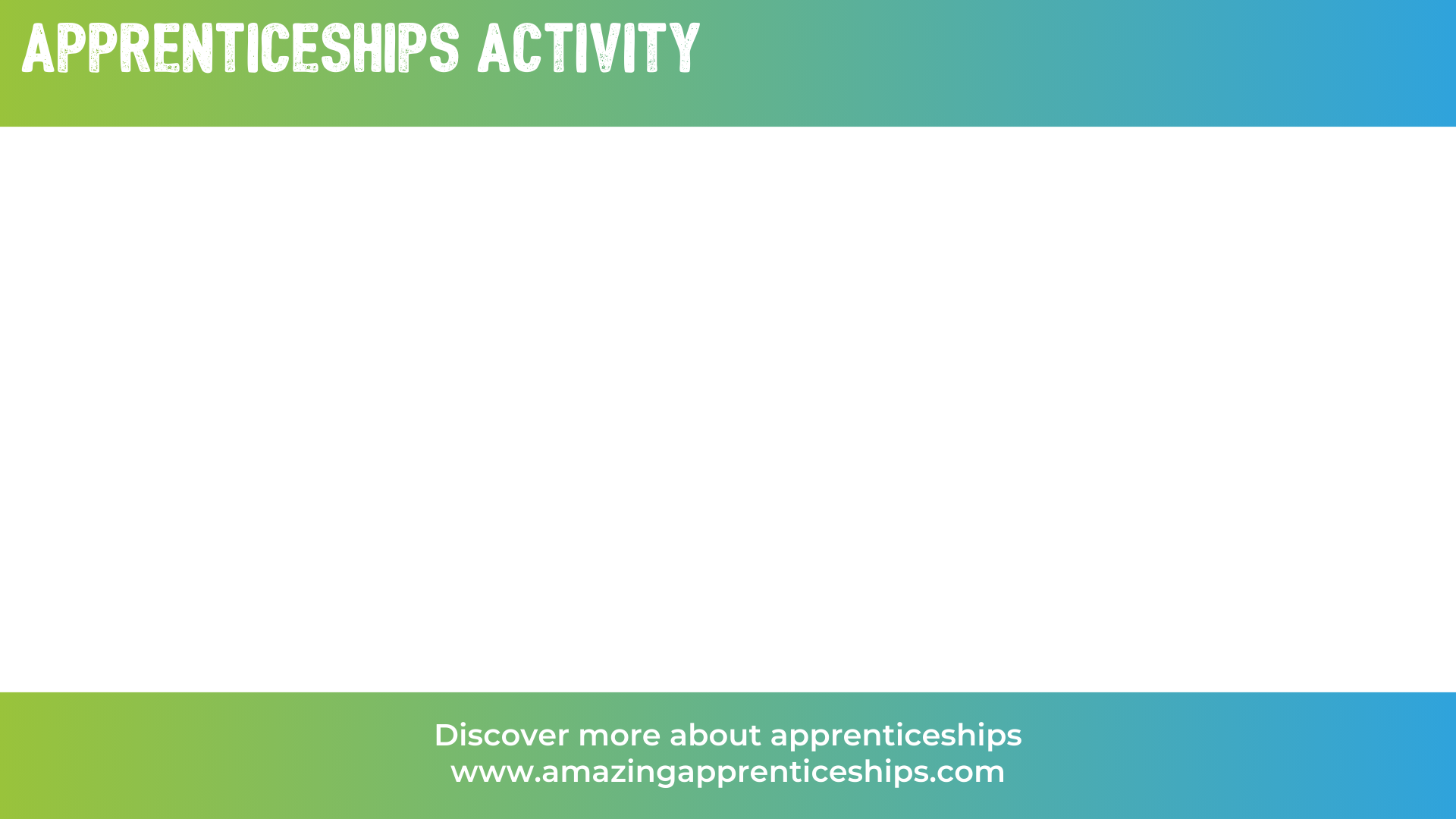 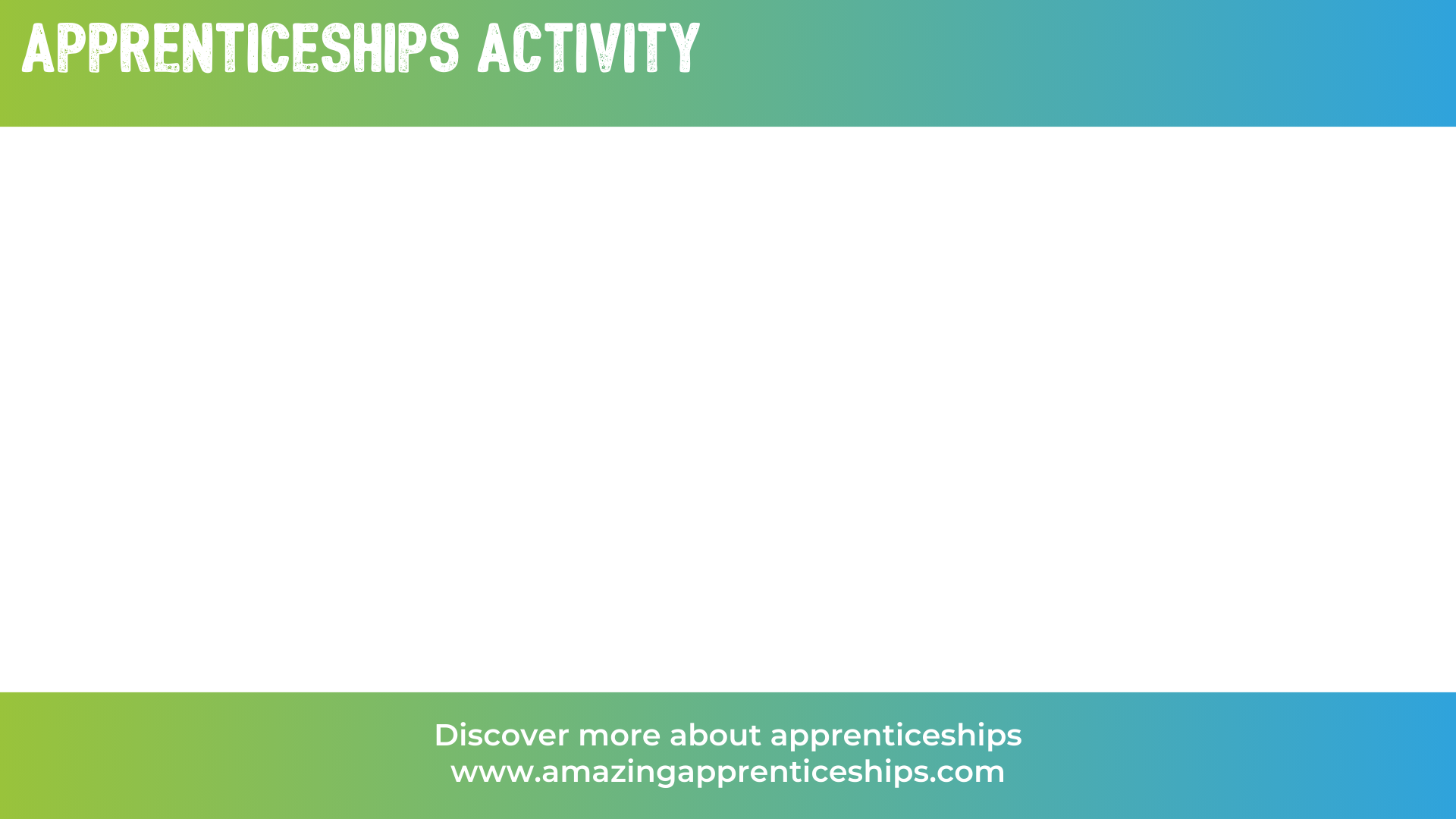 construction site 
supervisor
Level 4 Apprenticeship
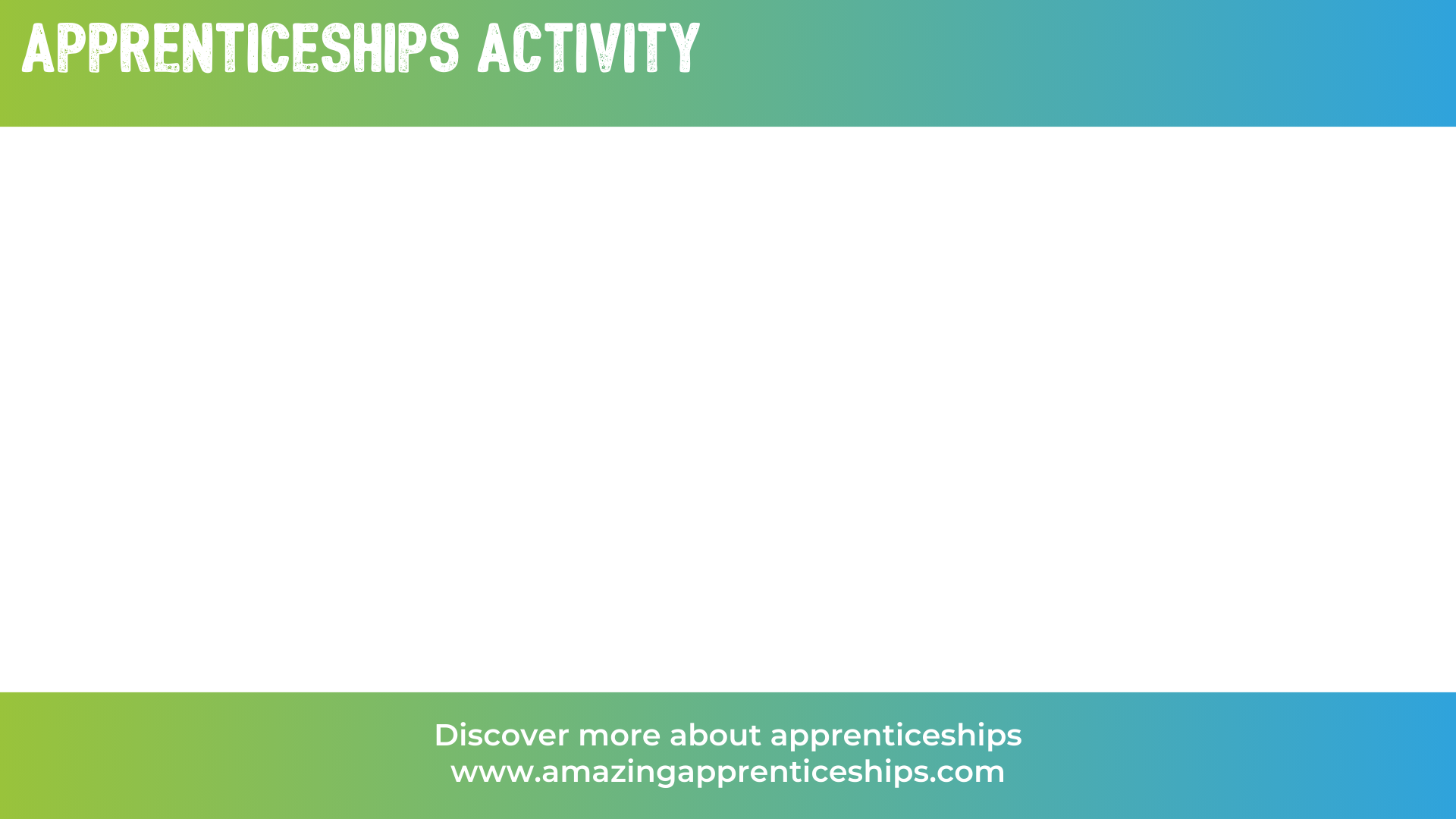 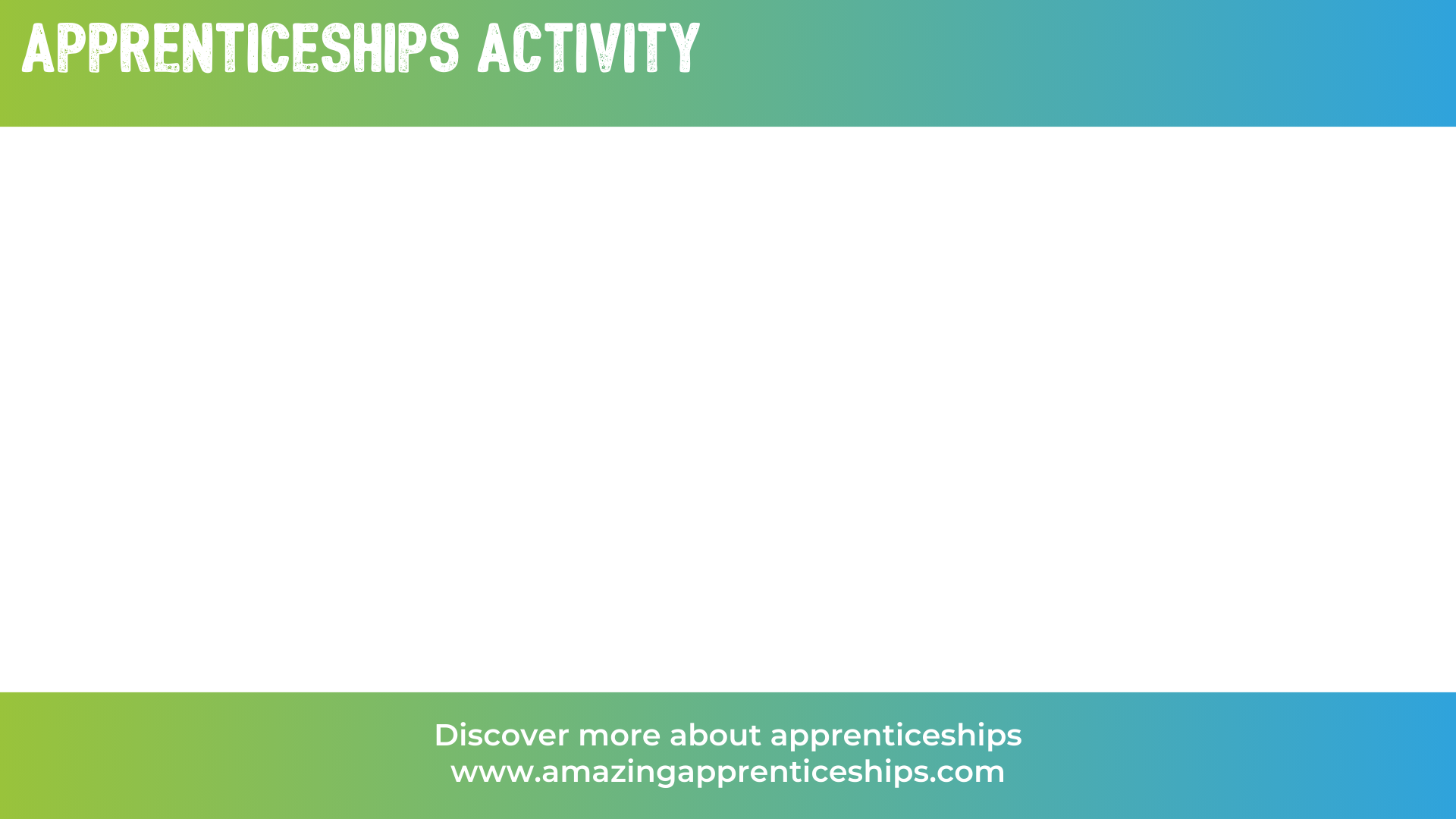 boatbuilder
Level 3 Apprenticeship
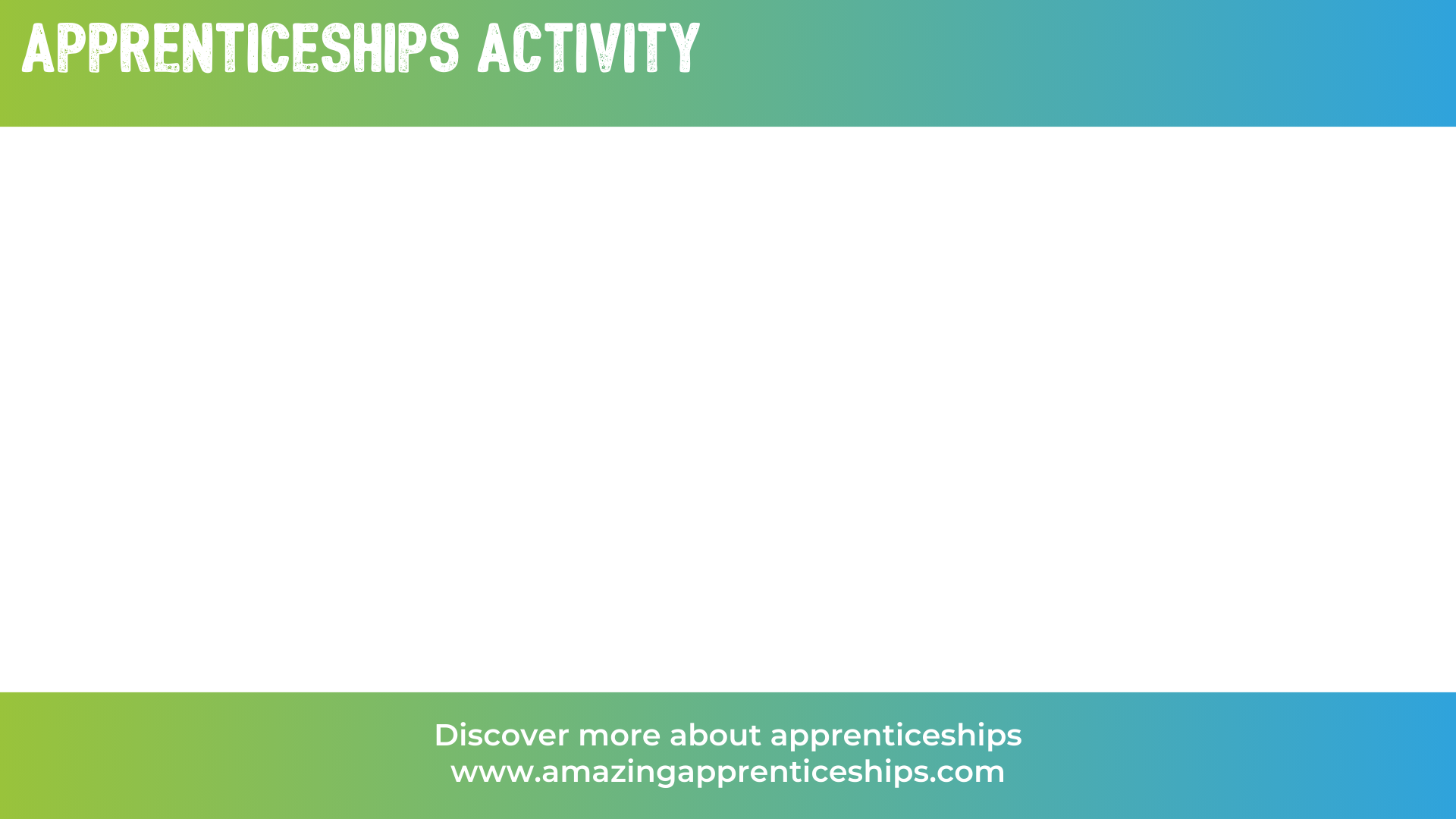 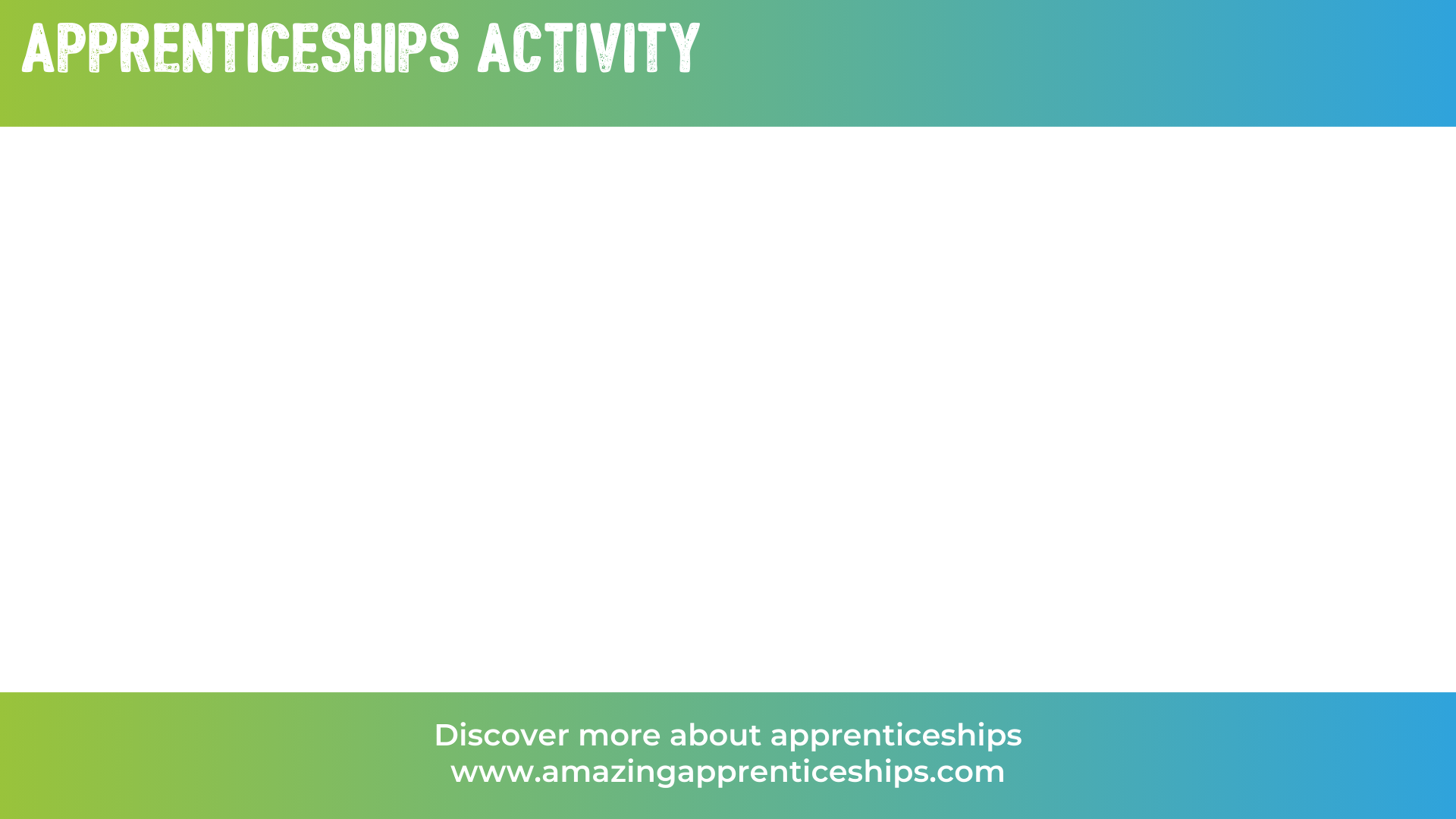 marine engineer
Level 3 Apprenticeship
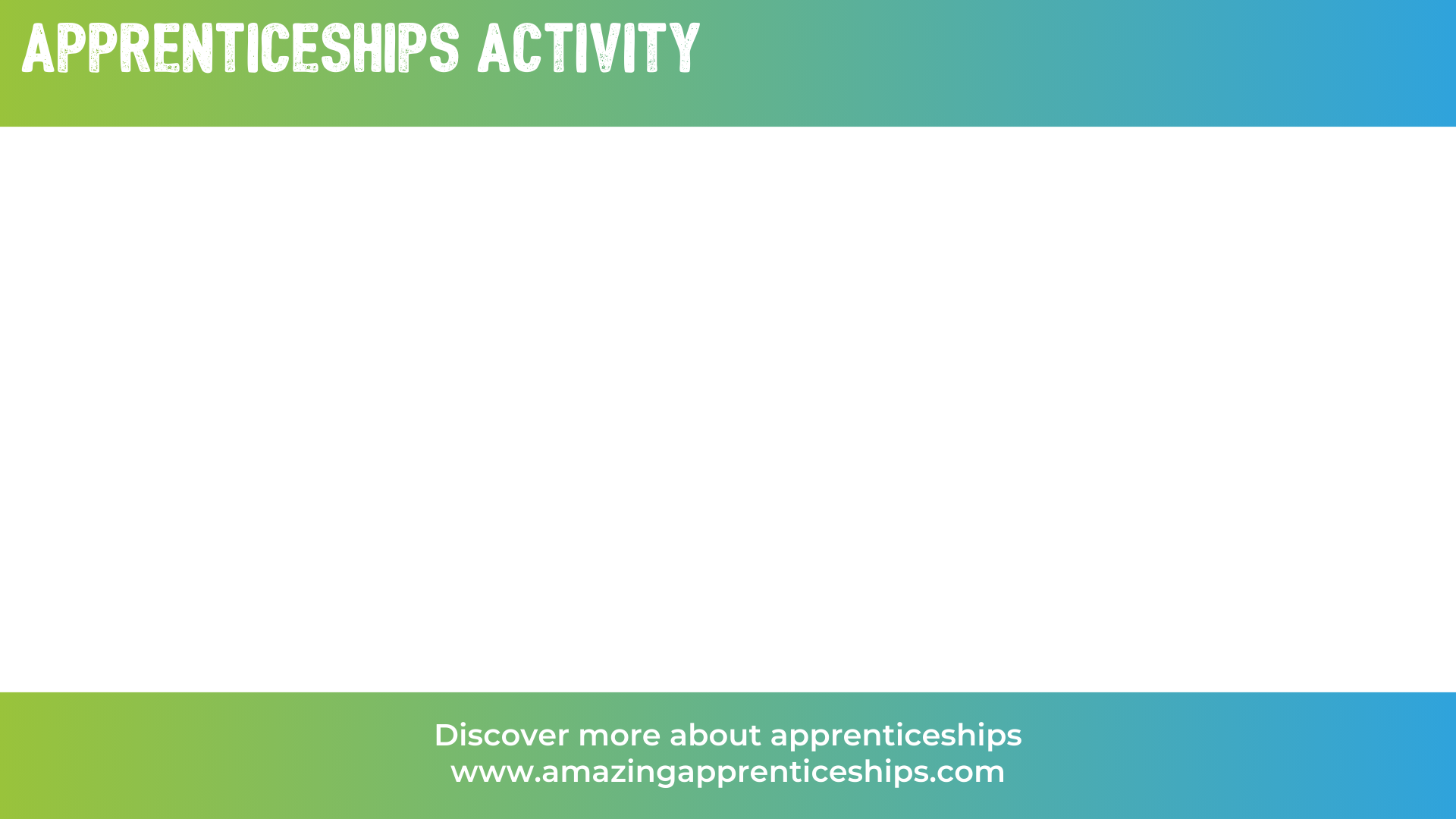 Home Learning

Visit https://www.technicians.org.uk/unblock-game/ and play their Unblock game. 

Screenshot how far you get! 

While you are there, explore what they have to say about apprenticeships.